Математика  для  дошкольников
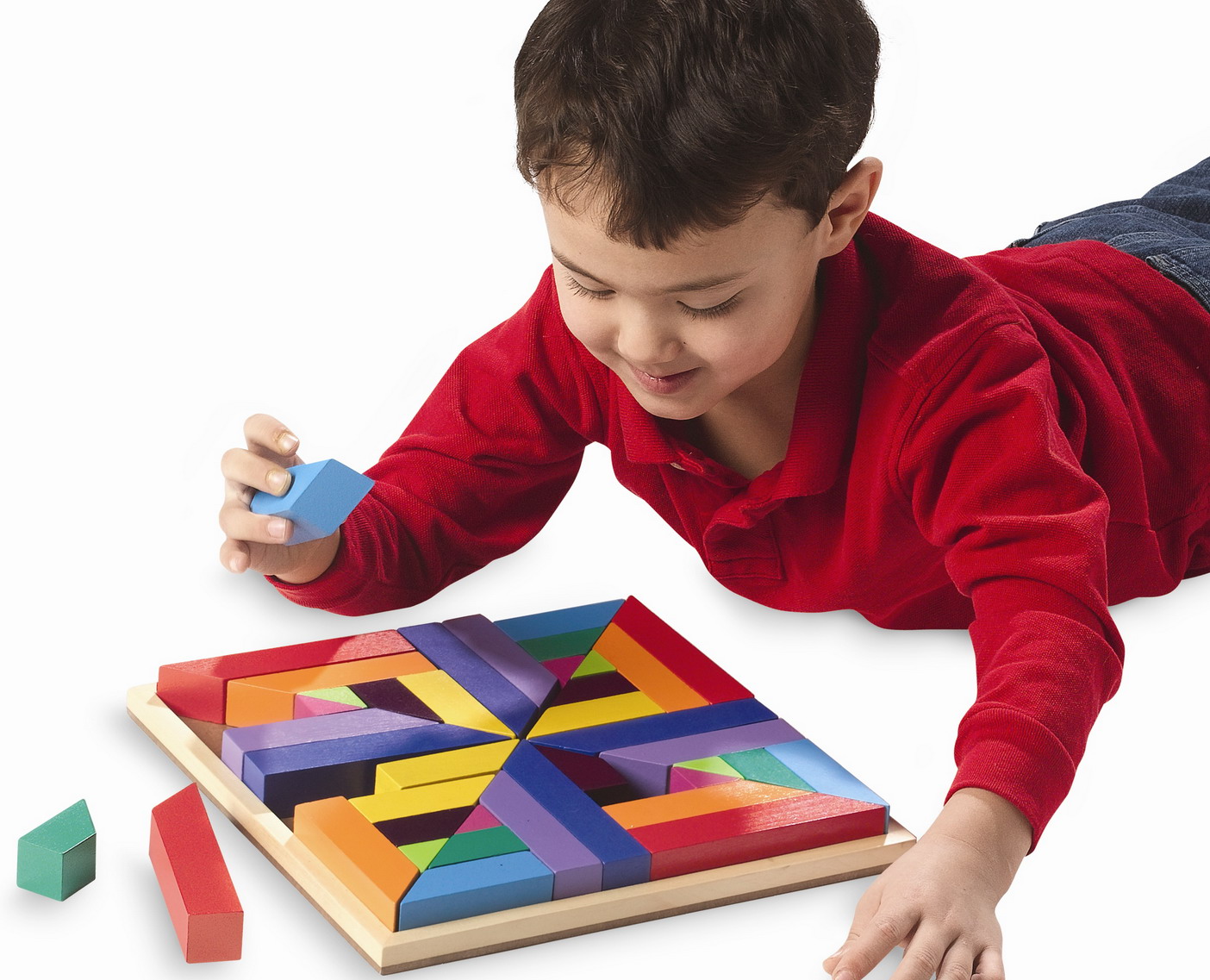 Легче всего научить ребенка считать в игре, постепенно развивая память, воображение и основы логического мышления. хорошо известно, что даже 2-летнему ребенку уже недостаточно обычных игрушек – растущий мозг требует новой информации..
Разгадывание ребусов - это прекрасные и веселые развивающие занятия и отличная разминка для развития юного интеллекта. Красочные ребусы для детей с ответами являются одними из излюбленных занимательных головоломок.
Ребус - это загадка, в которой разгадываемые слова даны в виде рисунков в сочетании с буквами и другими знаками. Разгадывая ребусы у ребенка развивается логическое мышление, образность.
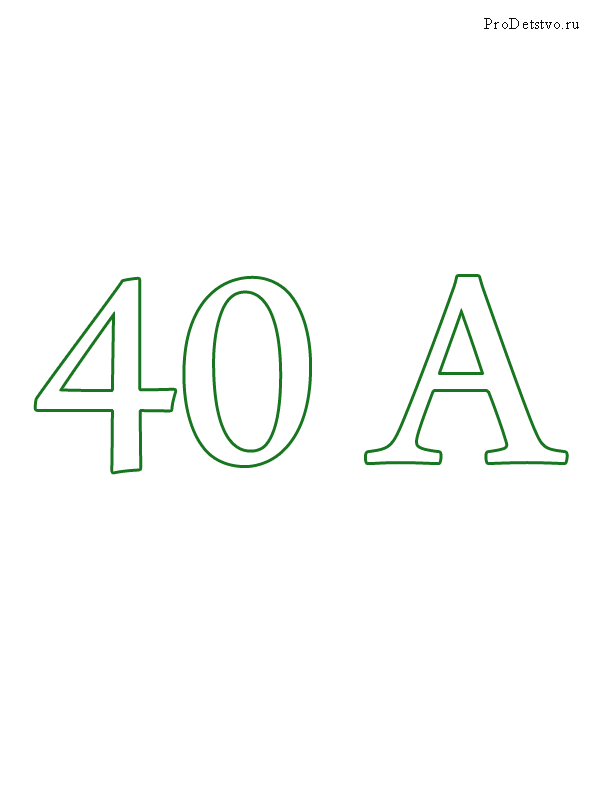 Если дети впервые разгадывают ребус, начните с самых простых, они содержат буквы c цифрами и легко решаются.
По какой дороге должен лететь мяч, чтобы его поймал друг мишутки? Помоги встретиться пернатым друзьям
Помоги  котенку  найти  сладости
Головоломка — непростая задача, для решения которой, как правило, требуется сообразительность, а не специальные знания высокого уровня
Виды головоломок
Кроссворд 
Ребус 
Шарада 
Кубик Рубика 
Змейка Рубика 
Пятнашки 
Мосты 
Головоломки со спичками 
Головоломки с монетами
Переставьте три спички так, чтобы получилось три квадрата
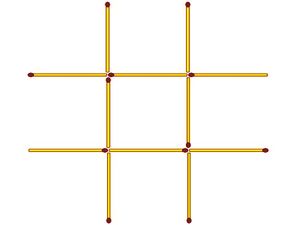